Supplementary information for Chemical Engineering Explained © The Royal Society of Chemistry 2018
Chemical Engineering Explained
Supplementary File: Chapter 14
Supplementary information for Chemical Engineering Explained © The Royal Society of Chemistry 2018
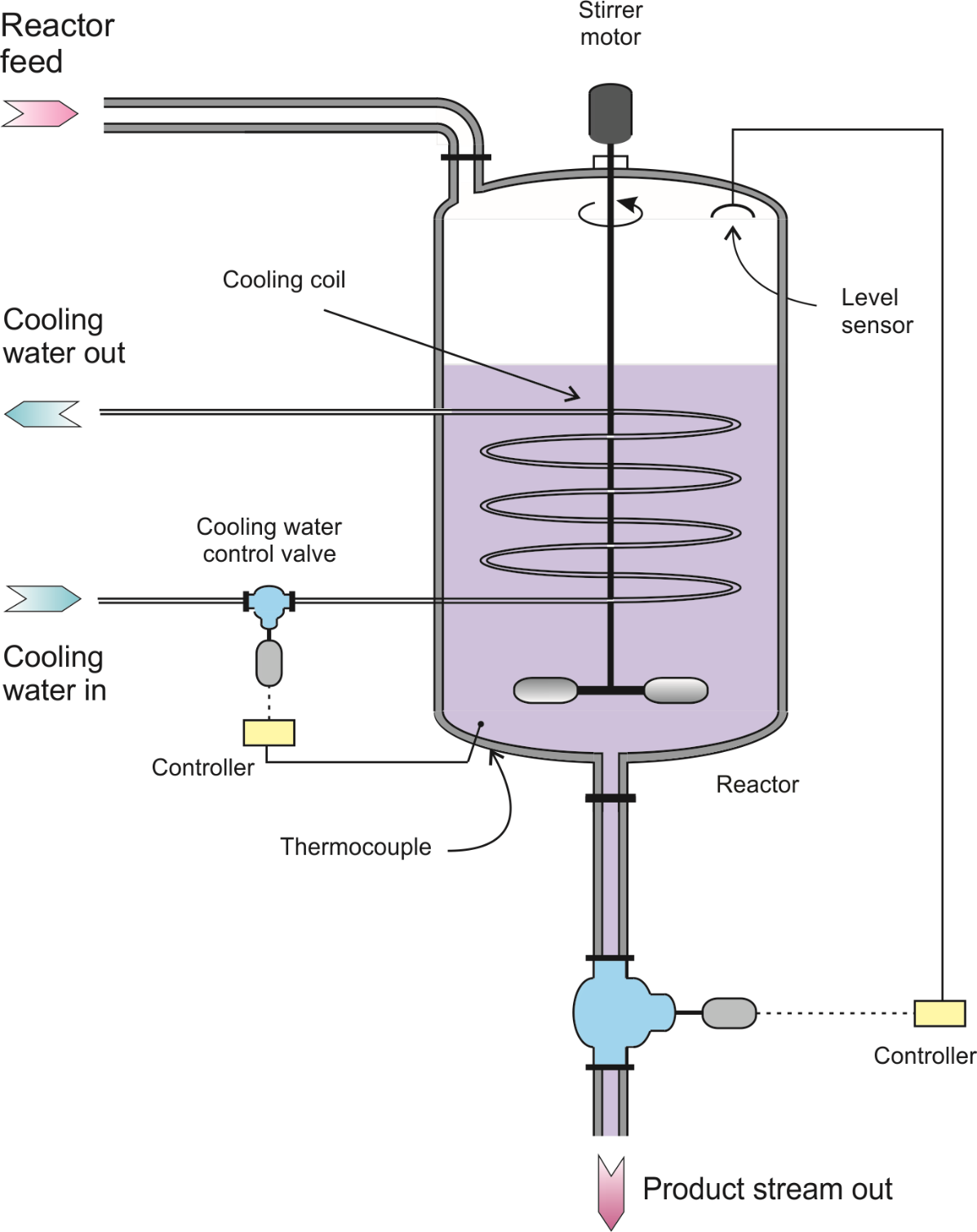 Figure 14.1 A simple cooled reactor.
Supplementary information for Chemical Engineering Explained © The Royal Society of Chemistry 2018
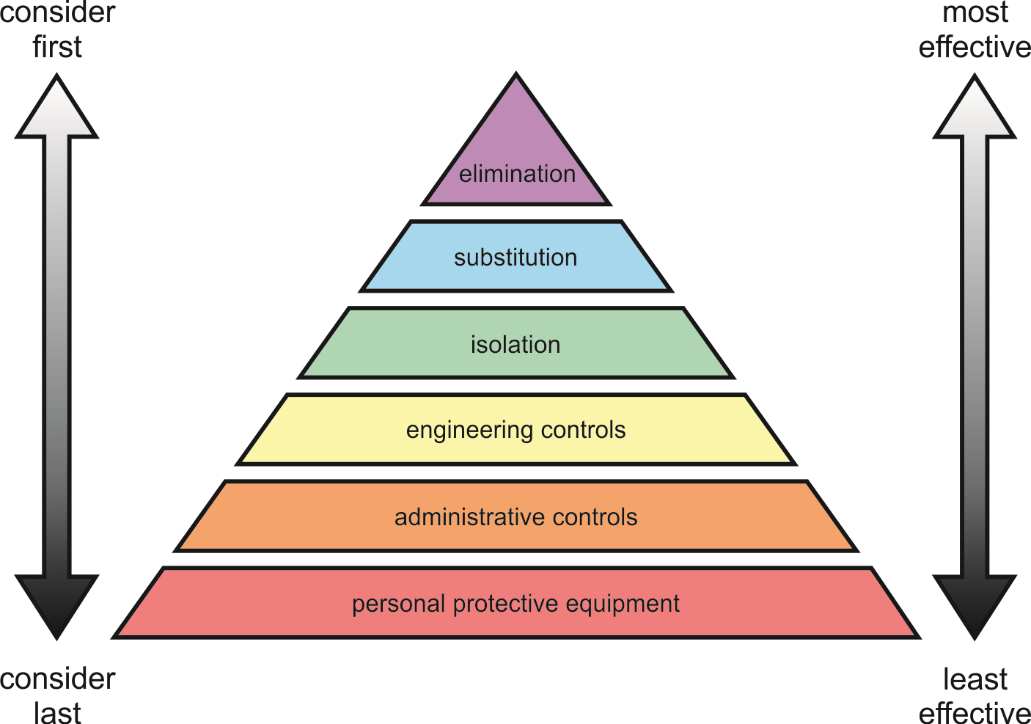 Figure 14.2 The hierarchy of hazard control.
Supplementary information for Chemical Engineering Explained © The Royal Society of Chemistry 2018
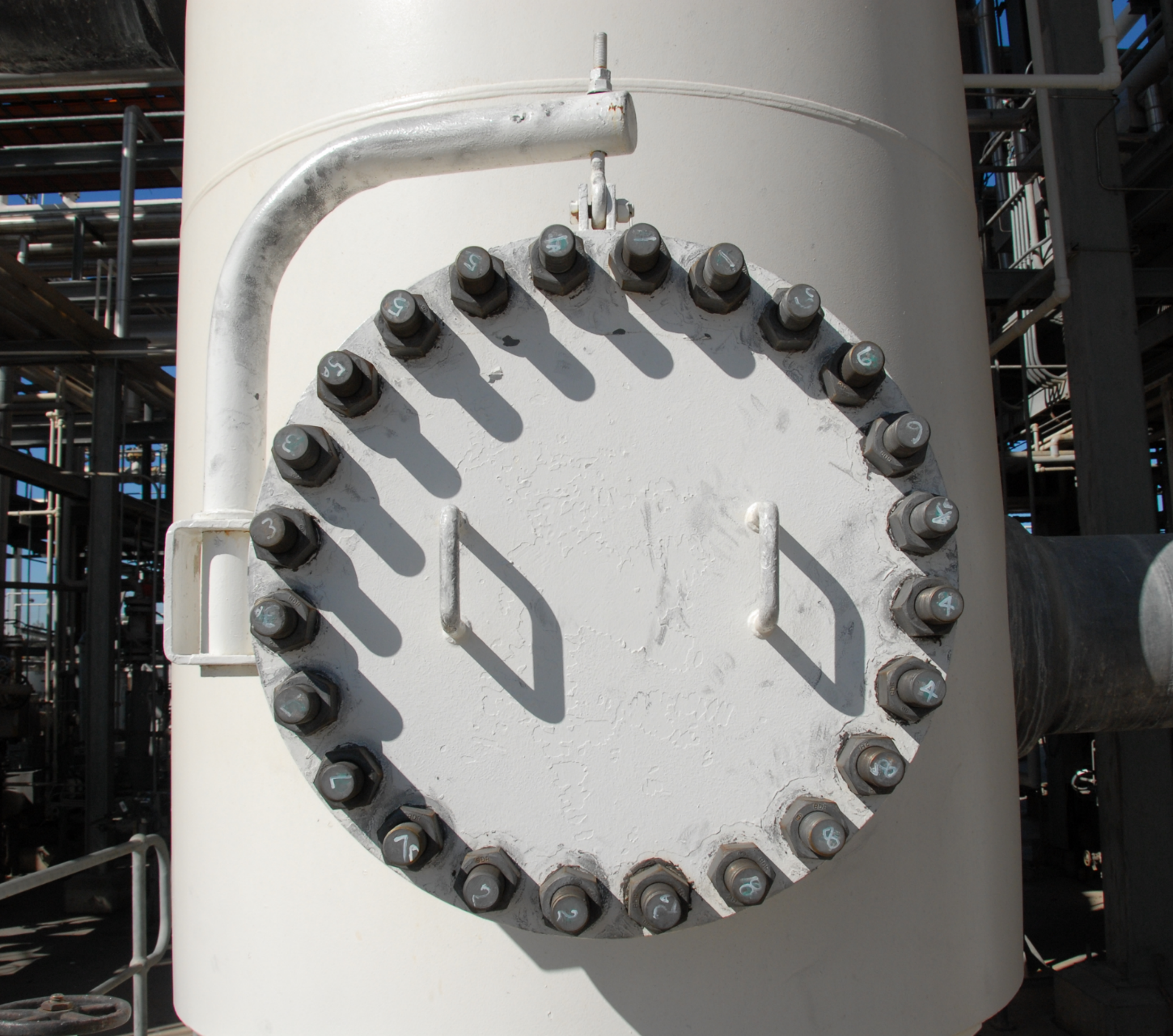 Figure 14.3 The fixed jib allows the heavy access cover to be swung out of the way.
Supplementary information for Chemical Engineering Explained © The Royal Society of Chemistry 2018
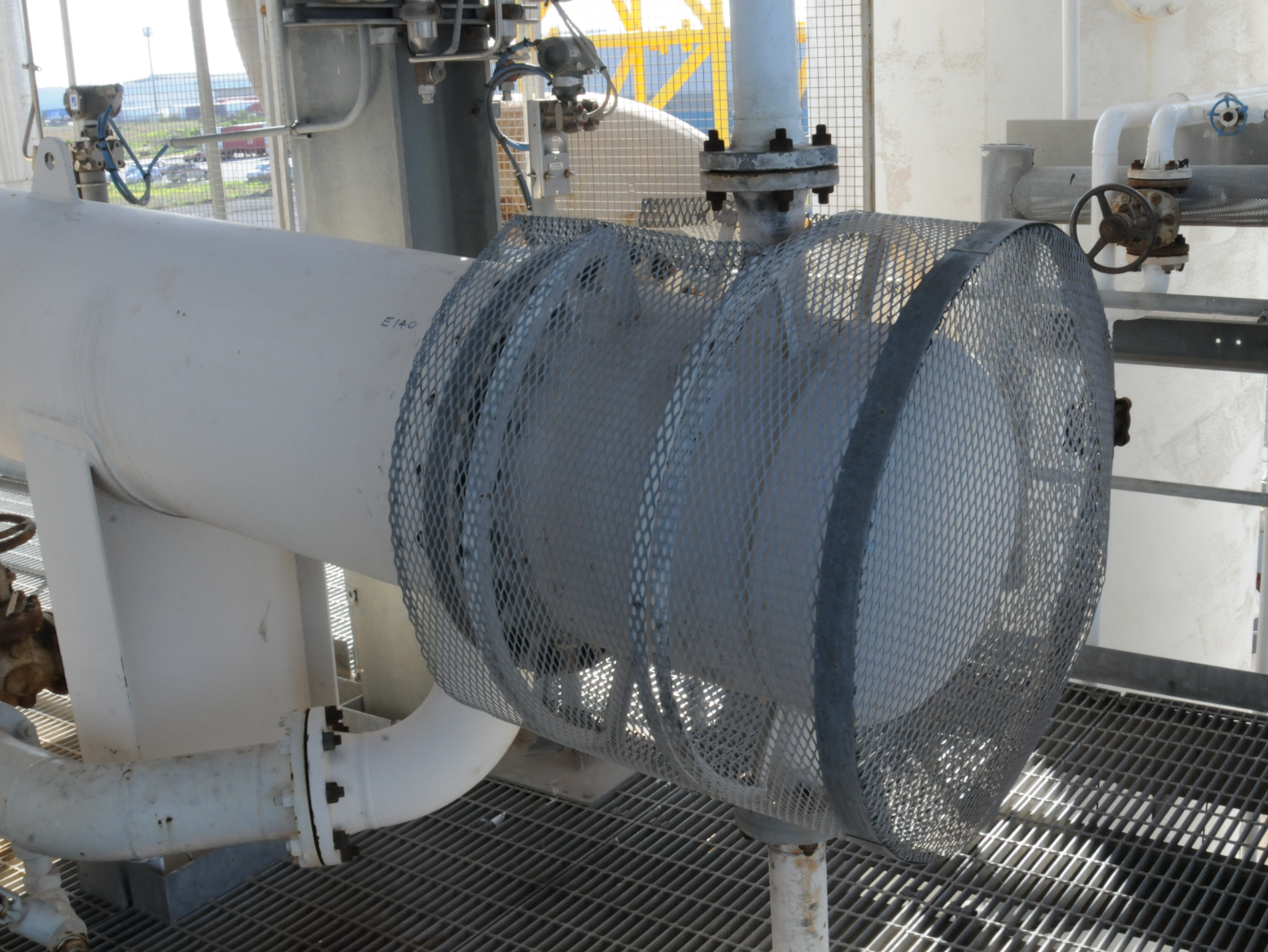 Figure 14.4 The mesh guard on the end of the heat exchanger is an example of the control of a hazard by isolation.
Supplementary information for Chemical Engineering Explained © The Royal Society of Chemistry 2018
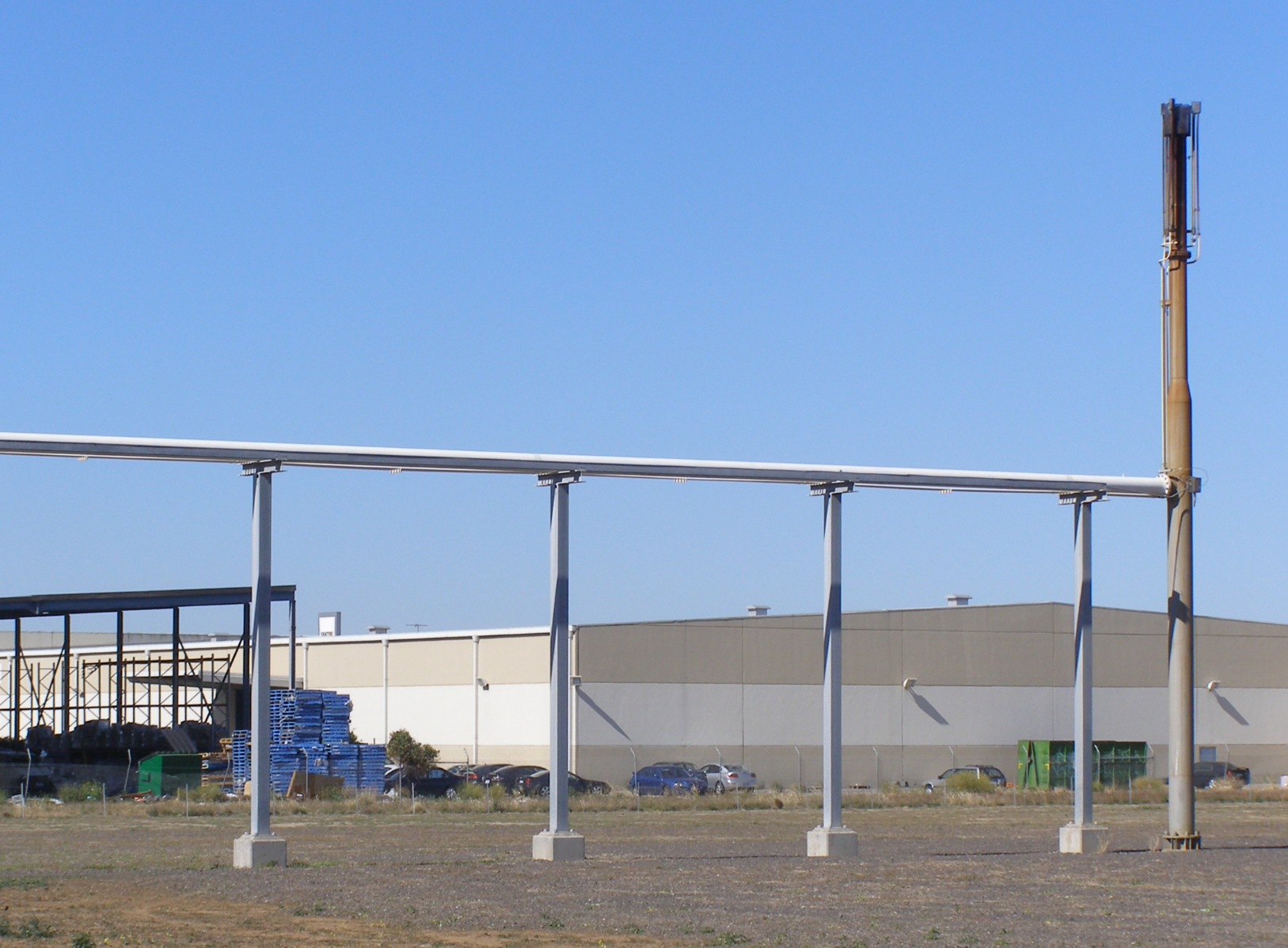 Figure 14.5 The flare is located well away from personnel and the rest of the processing facility.
Supplementary information for Chemical Engineering Explained © The Royal Society of Chemistry 2018
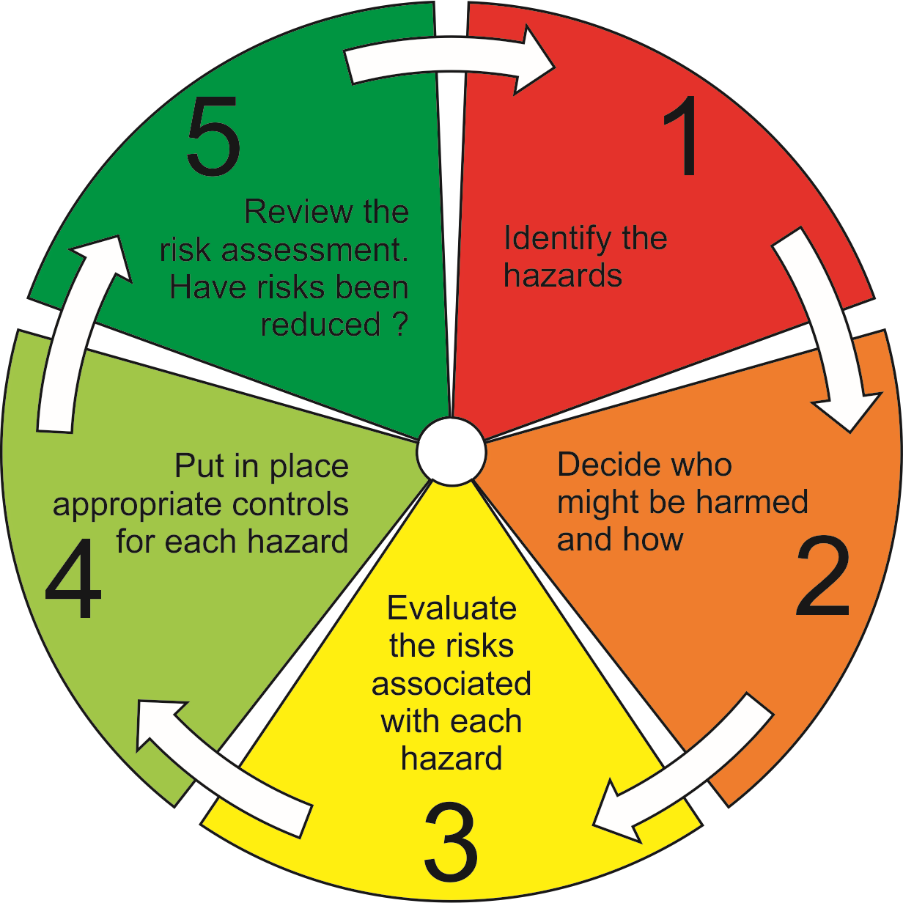 Figure 14.6 The risk-assessment and risk-reduction cycle.
Supplementary information for Chemical Engineering Explained © The Royal Society of Chemistry 2018
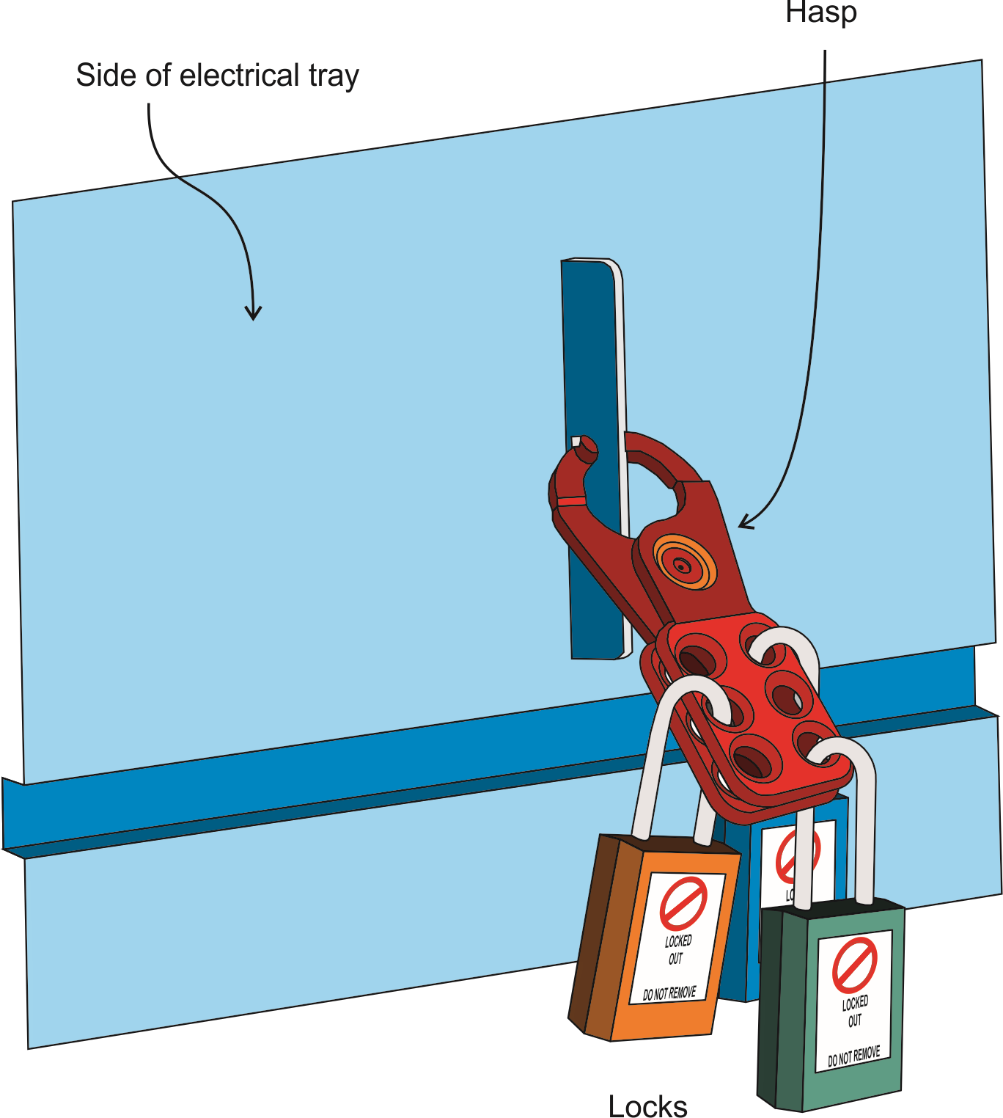 Figure 14.7 With the hasp and locks in place the electrical tray cannot be inserted into the electrical rack and power cannot be restored to the electrical item, in our example, the pump.
Supplementary information for Chemical Engineering Explained © The Royal Society of Chemistry 2018
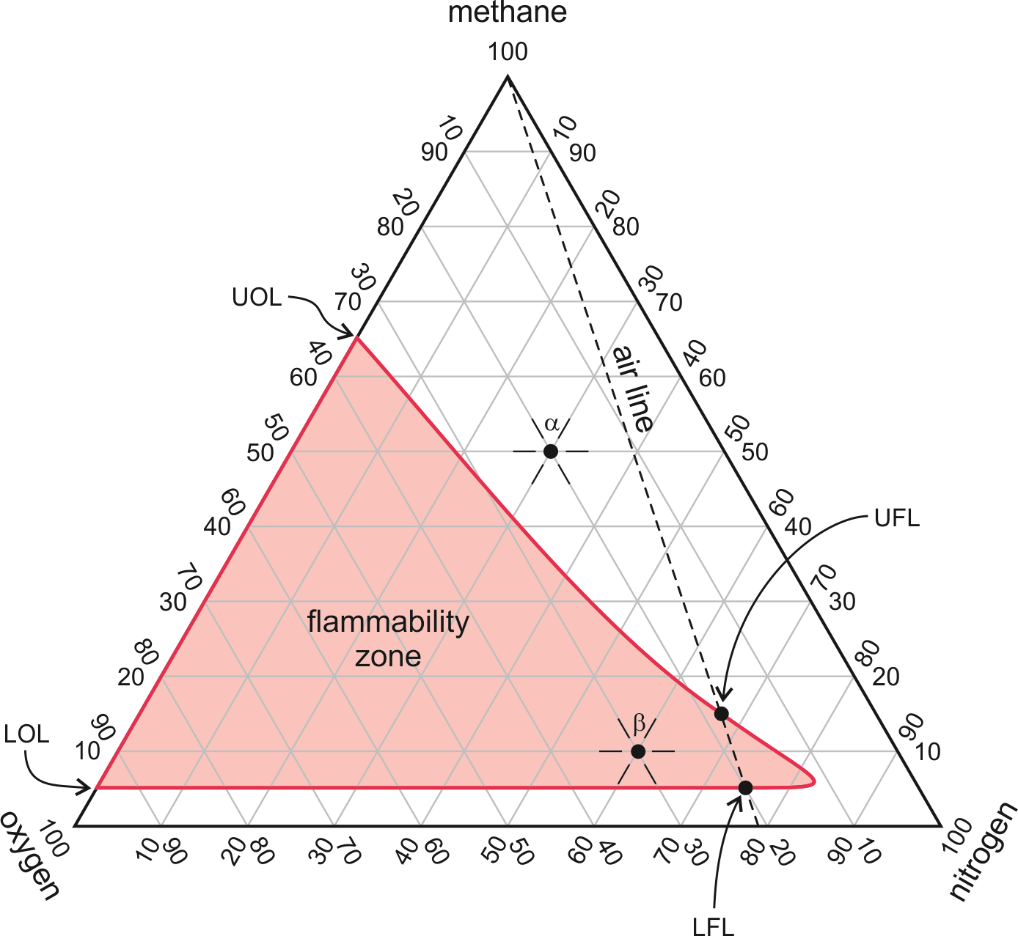 Figure 14.8 Flammability diagram for methane at 25 °C and 101.3 kPa. Based upon data in ref. 7.
Supplementary information for Chemical Engineering Explained © The Royal Society of Chemistry 2018
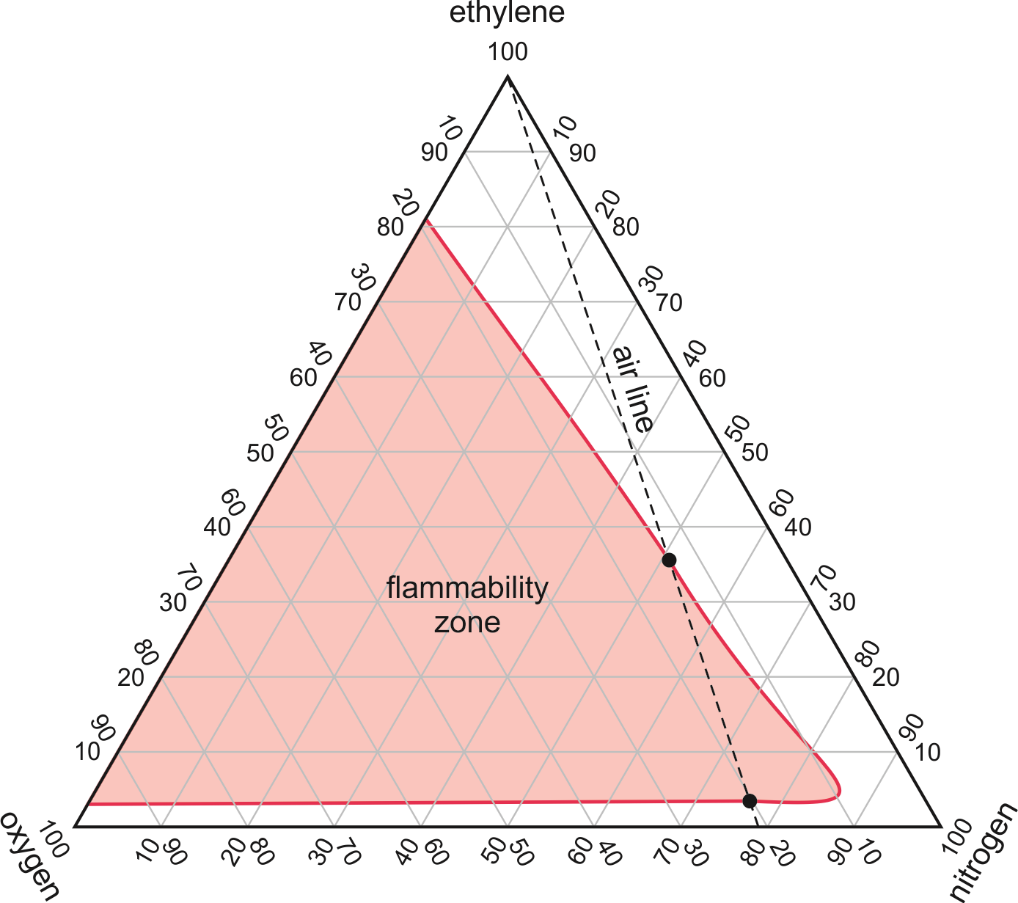 Figure 14.9 Flammability diagram for ethylene at 25 1C and 101.3 kPa. Based upon data in ref. 7.